Муниципальное казённое образовательное учреждение «Рождественско-Хавская средняя общеобразовательная школа» Новоусманского района Воронежской области с. Рождественская Хава
Краткая биография Л.Н. Толстого
 для обучающихся начальной школы




Составитель: Учитель начальных классов
Сухорукова Нина Анатольевна
I  квалификационной категории


Село  Рождественская Хава
2021-2022 уч.г.
Лев Николаевич Толстой
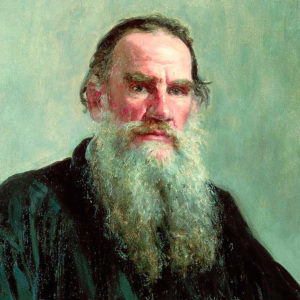 9 Сентября 1828 – 
20 Ноября 1910 гг.
Биография
Лев Николаевич Толстой (1828–1910 гг.) — выдающийся русский писатель, публицист, мыслитель, один из великих романистов в мировой литературе. Биография Толстого Льва Николаевича полна интересных фактов и событий, он был необыкновенной, уникальной личностью.
Дата рождения Льва Николаевича — 28 августа (9 сентября) 1828 года. Будущий писатель появился на свет в имении матери Ясная Поляна, расположенном в Тульской губернии. Родители будущего писателя принадлежали к графской ветви старинного дворянского рода Толстых.
	Маленький Лев рано остался без материнской любви и заботы: причиной смерти матери были тяжелые роды, и двухлетний Лев со старшими братьями и сестрой воспитывался родственниками-опекунами. После смерти отца осиротевшие дети переехали в Казань к родной тёте, П. И. Юшковой.
	Дом Юшковых был очень веселым и гостеприимным, тётя всем сердцем любила племянников, заботилась об их образовании, и детство Льва Толстого было по-настоящему счастливым.
Детские годы
Юность
Лев Николаевич получил прекрасное домашнее образование и в 1843 году поступил в Императорский Казанский университет, где учился его старший брат Николай. Поначалу это был факультет восточных языков, но из-за низкой успеваемости юному графу пришлось бросить его и поступить на юридический факультет. Однако и здесь Толстой учился не более двух лет. Он бросил университет, так и не получив высшее образование.
	Лев Николаевич вернулся в Ясную Поляну, предприняв попытку управлять имением и жить как помещик. Но жизнь в деревне разочаровала юношу, и он отправился в Москву, затем в Петербург. Он принялся вести дневник, куда записывал все важное, чего должен достичь в жизни. Толстой занялся самовоспитанием и самообразованием, много читал. Он ставил перед собой высокие цели, часть из которых воплотил в жизнь, а часть так и не смог осуществить. Он изучал историю, музыку, рисование, медицину и естественные науки, сельское хозяйство, иностранные языки. В итоге в зрелом возрасте он свободно говорил на английском, французском, немецком, читал на итальянском, некоторых славянских языках, знал латынь, греческий, татарский и другие языки.
	Это был период духовного поиска и метаний. Желание быть «лучше и чище» сменялось кутежами с цыганами и картами. В итоге Лев Толстой, выдержав экзамен в Петербургский университет, не стал учиться, а в звании юнкера отправился на Кавказ, где в то время служил его брат Николай.
Литература
Творческий путь Толстого берет свое начало на Кавказе, где Толстой провел три года. Именно там он сочинил повесть «Детство», вслед за которой последовали повести «Отрочество» и «Юность», составившие автобиографическую трилогию.
	Литературный дебют в журнале «Современник» оказался удачным, и Лев Николаевич решил полностью посвятить себя литературе. Вскоре из-под его пера вышел цикл «Севастопольские рассказы», посвящённый Крымской войне и обороне Севастополя, в которой он лично участвовал.
	Вернувшись в Петербург, Толстой стал членом литературного кружка «Современник», где им искренне восхищались. Однако писатель быстро устал от столичной суеты и отправился в путешествие по Европе. По возвращении в Ясную Поляну он занялся обустройством школ для крестьянских детей. Им была написана «Азбука», а также сотни добрых и поучительных сказок для самых маленьких.
Самыми главными работами Толстого стали романы «Анна Каренина» и «Война и мир», содержание которых знает практически каждый. Это глубокие психологические произведения, в которых писатель филигранно раскрыл не только внутренний мир героев, но и отразил важнейшие социальные проблемы общества.
	В 1880-х годах в сознании писателя наметился перелом, который нашёл своё отражение в произведениях: «Крейцерова соната», «Смерть Ивана Ильича», «После бала», «Отец Сергий». Посредством своих повестей и рассказов Толстой выступал против социального неравенства, праздности дворян, безнравственности и пустоты жизни правящего класса.
Личная жизнь
В краткой биографии Льва Толстого важно отметить, что его избранницей стала 18-летняя Софья Берс, которая была младше супруга на 16 лет. Этот брак оказался удачным, хотя между супругами не раз возникали разногласия.
	В 1863 году в семье произошло пополнение: родился первенец четы Толстых. Есть сведения, что всего Софья Андреевна родила 13 детей, пятеро из которых не дожили до взрослого возраста. Долгие годы она была верной подругой и соратницей Льва Николаевича, всячески помогала и поддерживала, полностью оградила от решения бытовых вопросов.
	Скончался Лев Николаевич Толстой 7 (20) ноября 1910 года, на 83-м году жизни. Причиной смерти стала банальная простуда, которая дала тяжелейшее осложнение — крупозное воспаление легких. Писатель был похоронен, как он сам завещал, в Ясной Поляне, на краю оврага в лесу. Здесь прошли его счастливые годы, и здесь они с братьями в детстве искали «зелёную палочку», способную сделать всех людей счастливыми.
Цитаты Л. Н. Толстого
Обсуждая поступки других людей, вспоминай свои.

Глаза — зеркало души.

Счастлив тот, кто счастлив дома.
Дело не в том, чтобы знать много, а в том, чтобы знать из всего того, что можно знать, самое нужное.
Электронные ресурсы (интернет-ссылки):1. Портрет Л.Н. Толстого. Краткая биография. Образовака. Твой помощник в учёбе. [Электронный ресурс]. Галина Ильина «Биография Л.Н. Толстого». Режим доступа: https://obrazovaka.ru/alpharu/t-2/tolstoj-lev-nikolaevich-tolstoy-leo-lev-nikolayevich. 2. Проект «Буридо». Цитаты Толстого. [Электронный ресурс]. Подготовил: Дмитрий Сироткин. Режим доступа: https://burido.ru/714-tsitaty-tolstogo